補聴器用電池セール行ってます！
1P通常1,100円(税込) 
↓
 880円(税込)となります！
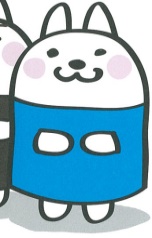 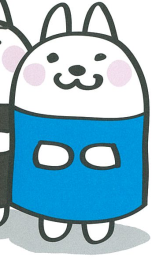 2023年のカレンダープレゼント！

お一人様1本となります。
数に限りがありますのでご了承ください。